My placement in Italy
Map, emblem and flag
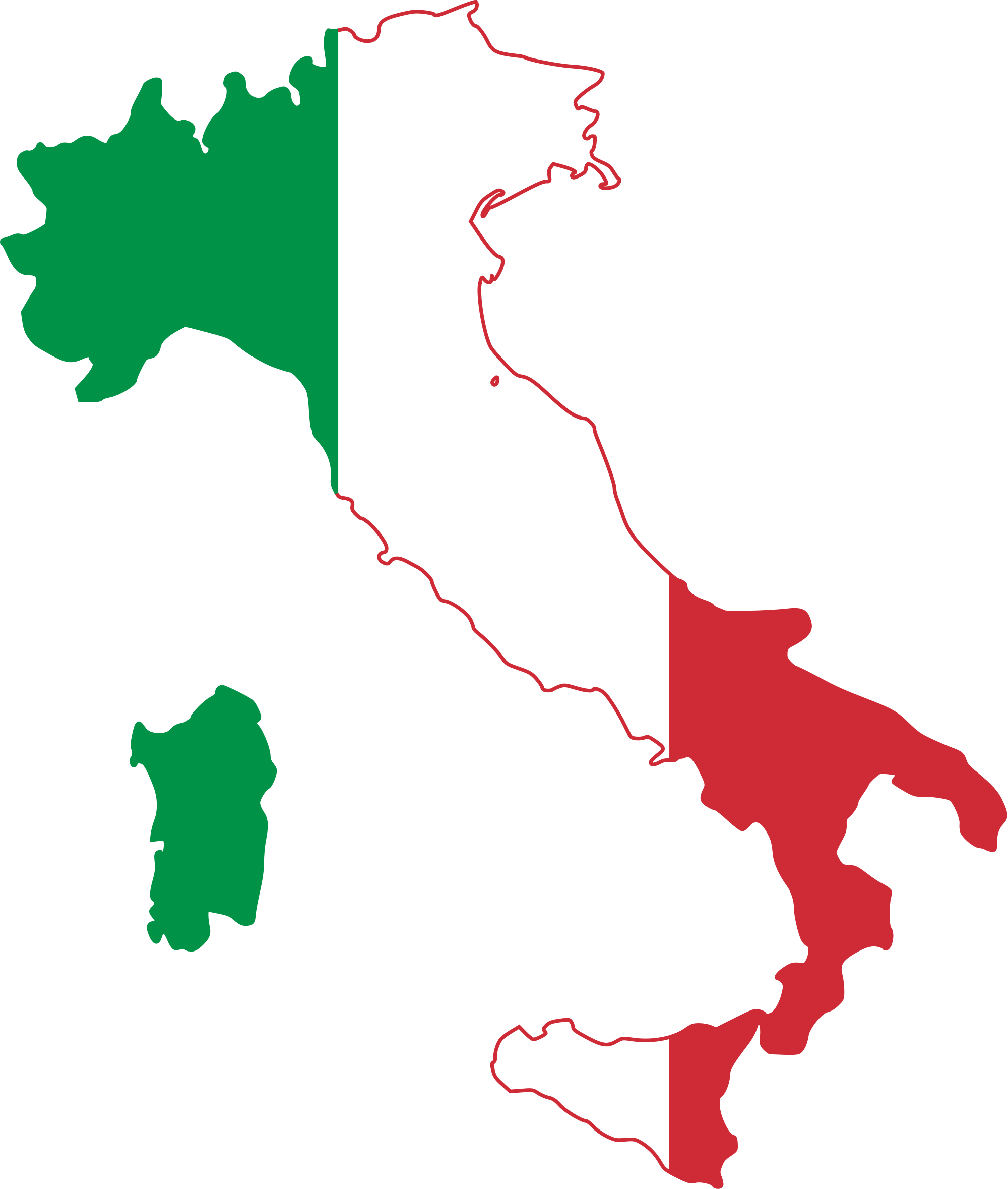 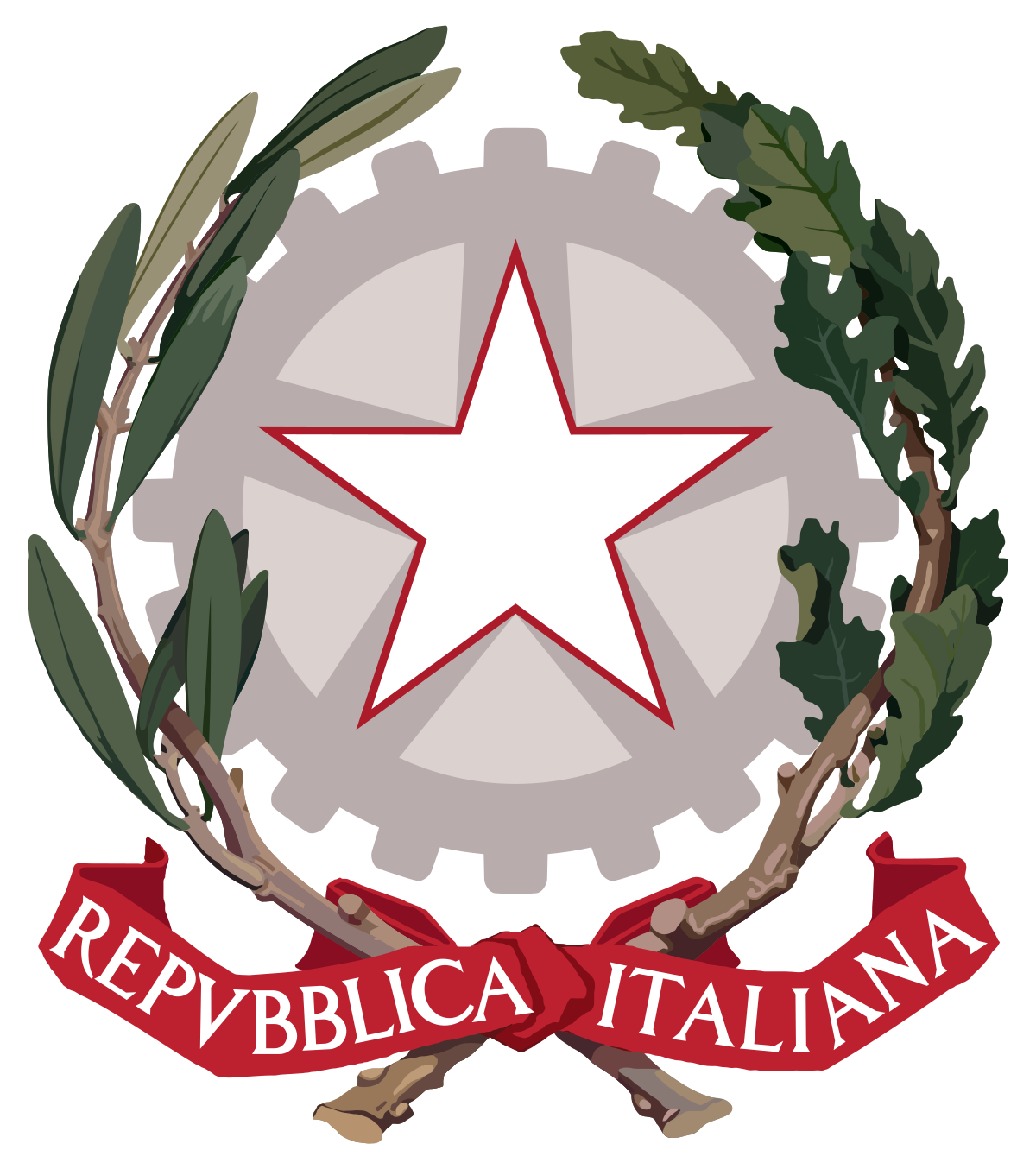 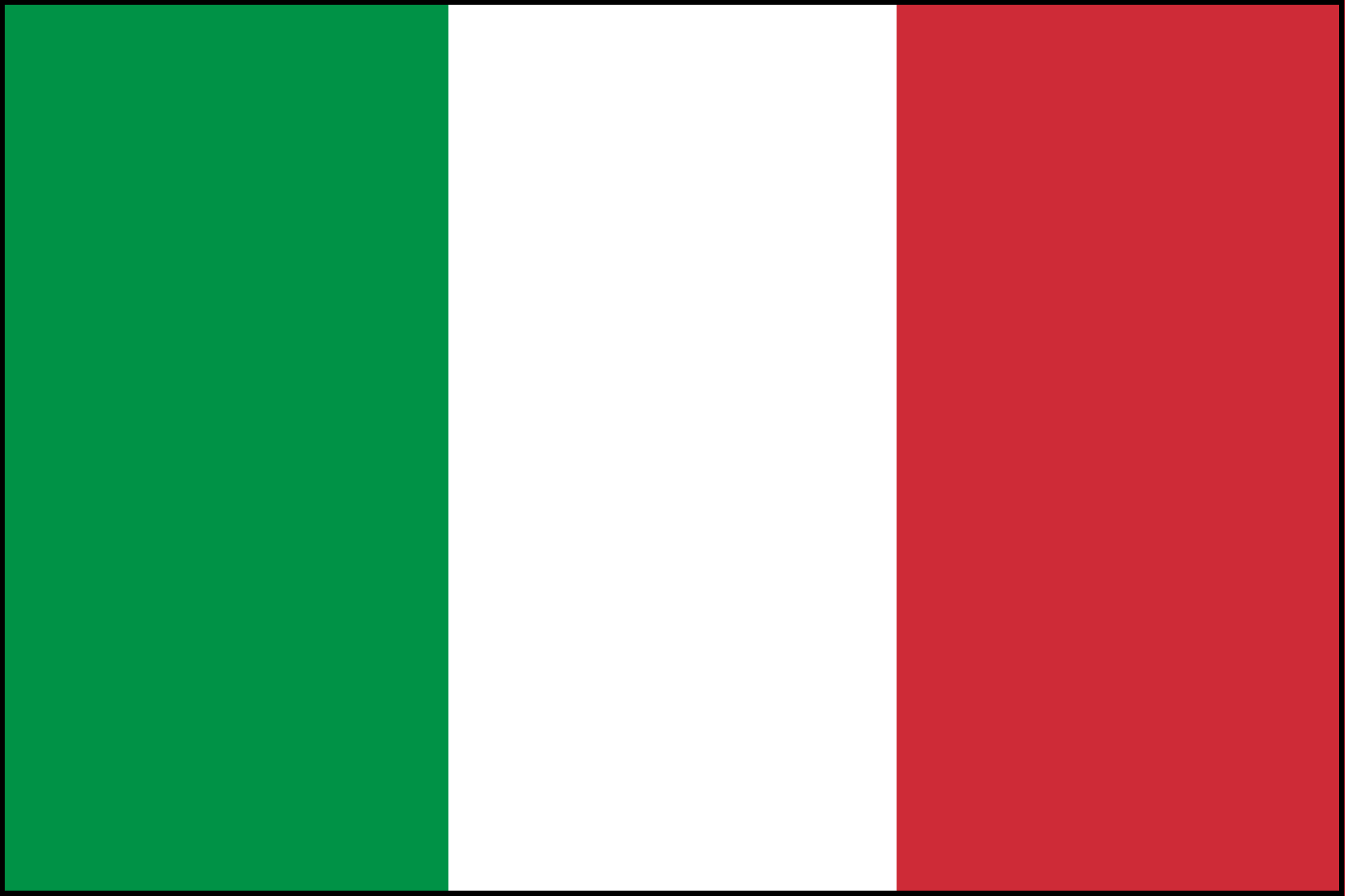 Basic information about Italy
It is a country located in south Europe, on Apennine Peninsula, which is a member of the European Union.
Capitalcity: Rome
Offical language: Italian
Population: 60,7 mln
Surface: 301.340 km2
Currency: Euro €
Faith: Catholicism (83.2%)
The biggest cities in Italy:
Rome
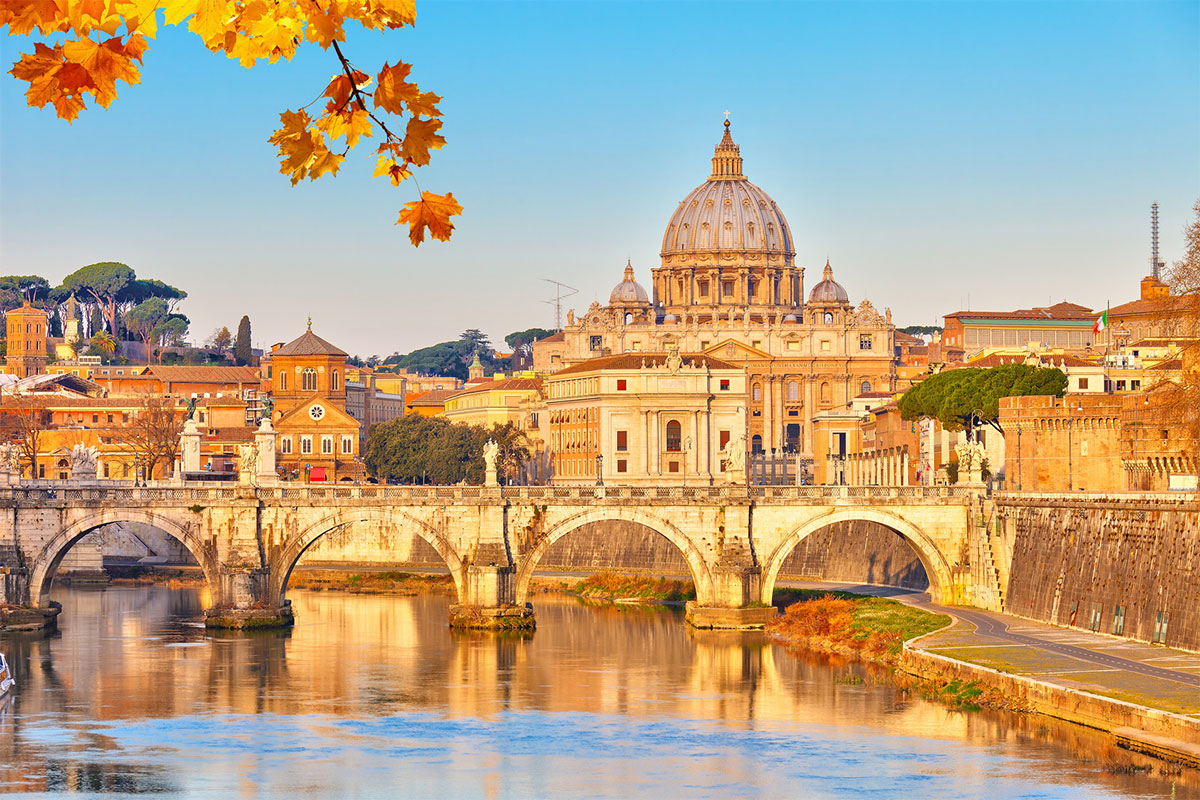 The biggest cities in Italy:
Milan
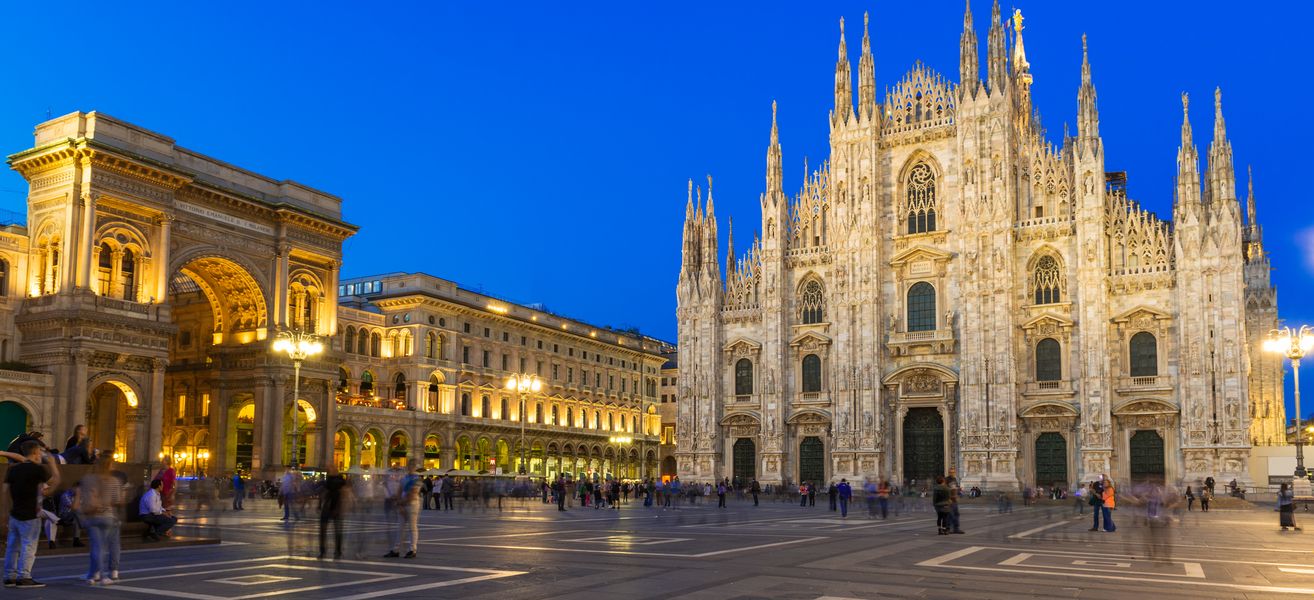 The biggest cities in Italy:
Naples
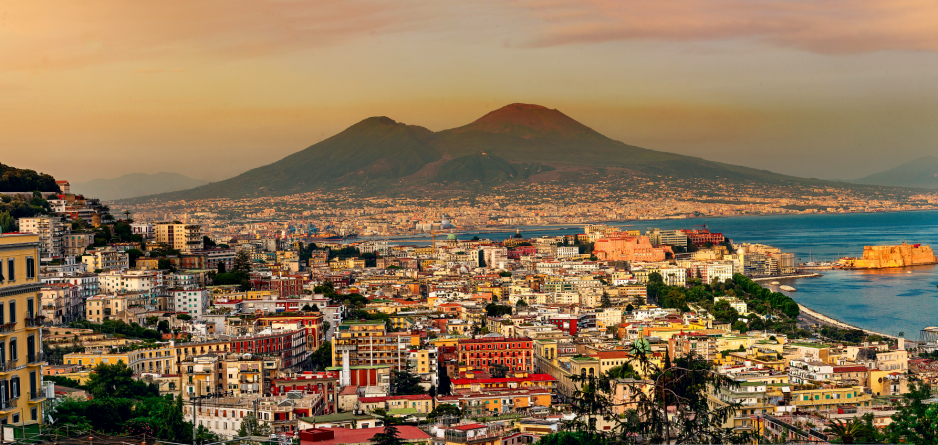 The biggest cities in Italy:
Palermo
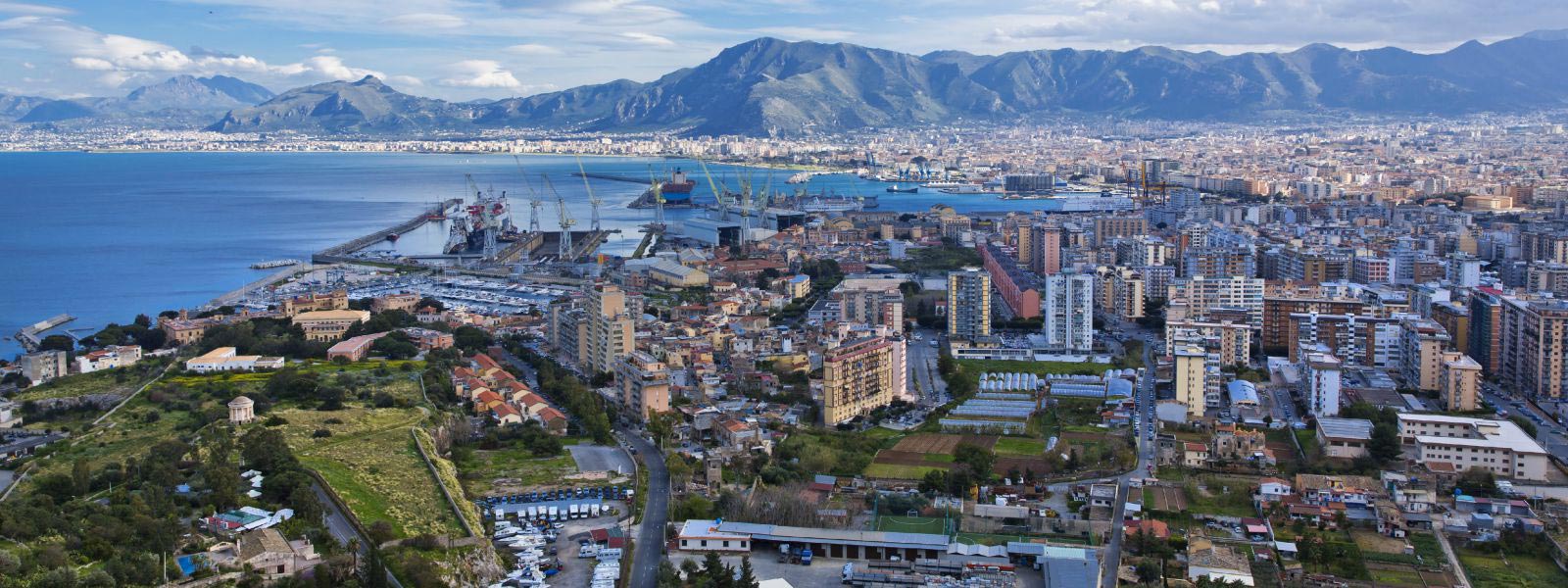 Rimini
The place, where is going to take place our placement is Rimini. It’s located on the Adriatic Sea, on the coast between the rivers Marecchia and Ausa. It is one of the most visited by tourists city in Italy. City, which is placed near to Rimini is well-known San Marino
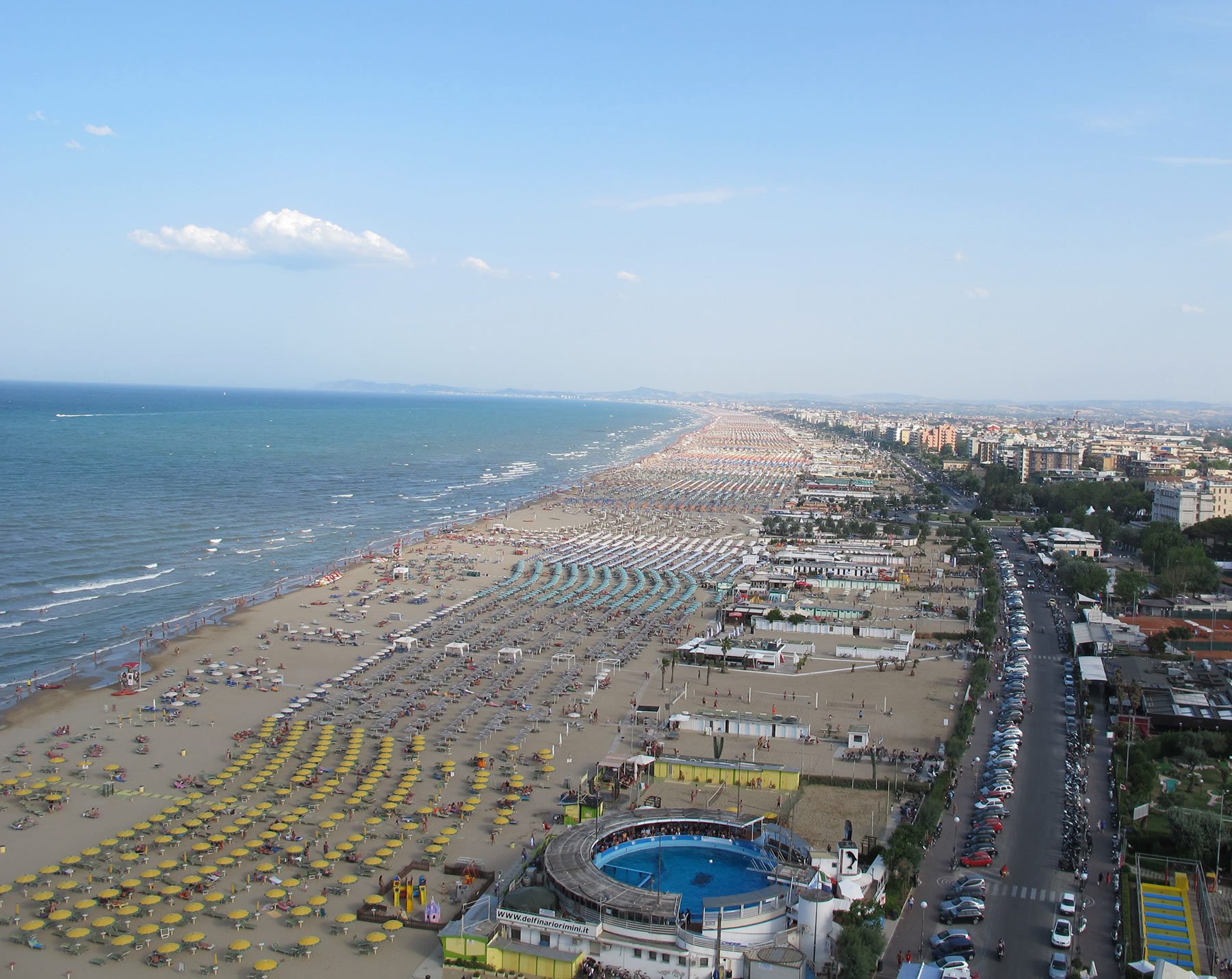 Italian cuisine
Italian cuisine is quite known in my family. Person who ”meet” me with Italian cuisine was my aunt, who lives in Italy. It’s mainly based on wide range of vegetables (basis are tomatoes) and spicies and also herbs, like: basil, oregano, rosemary, thyme and coriander, garlic, etc. The most popular ingredient is homemade olive oil.
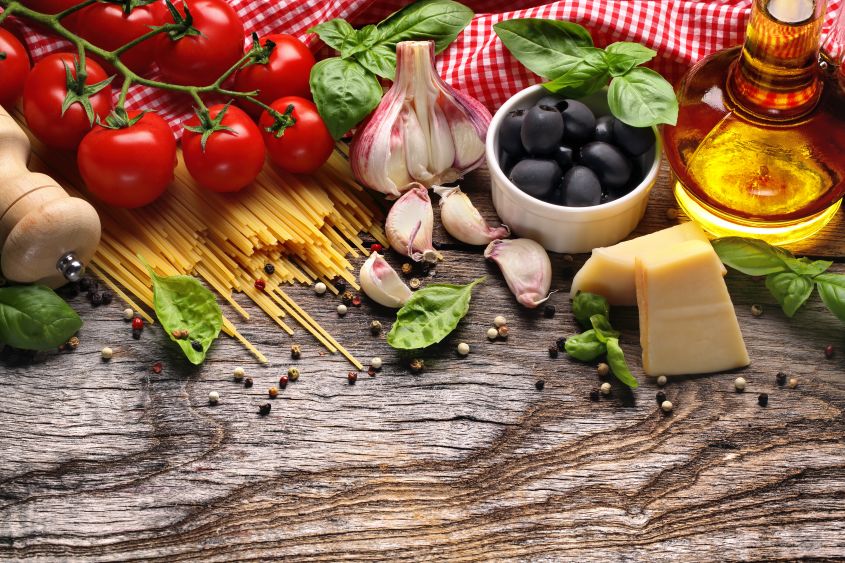 THE MOST POPULAR COURSES and desserts IN ITALY:
Pizza
Lassagne
Ravioli
Spaghetti
Panna Cotta
Tiramisu
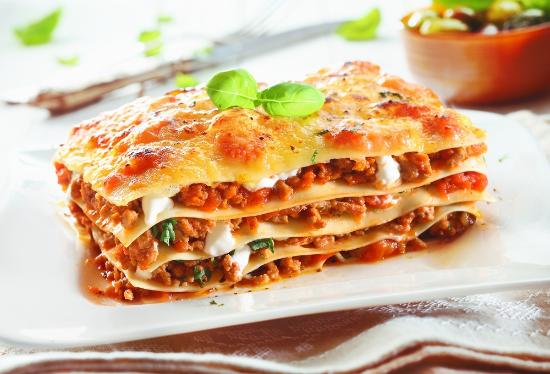 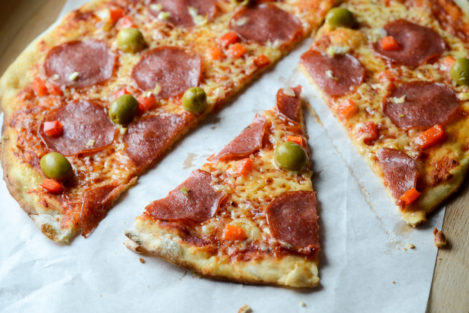 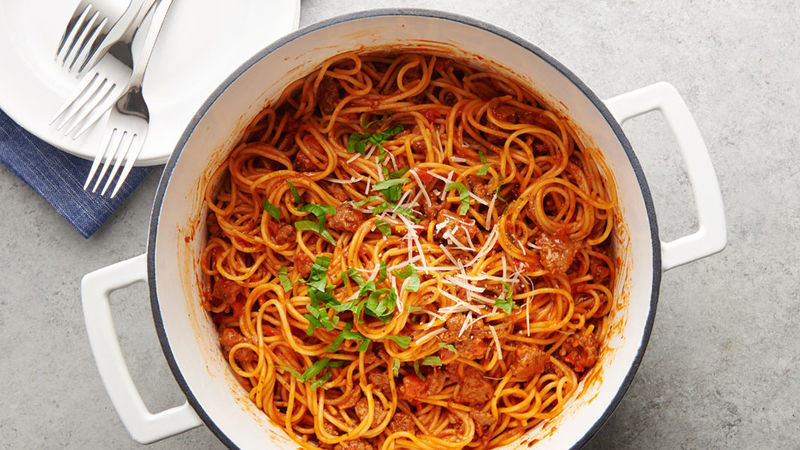 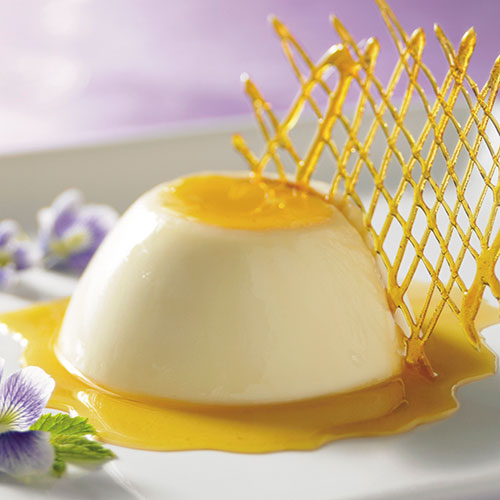 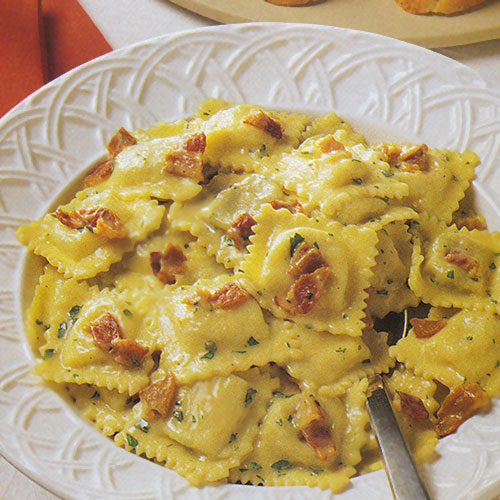 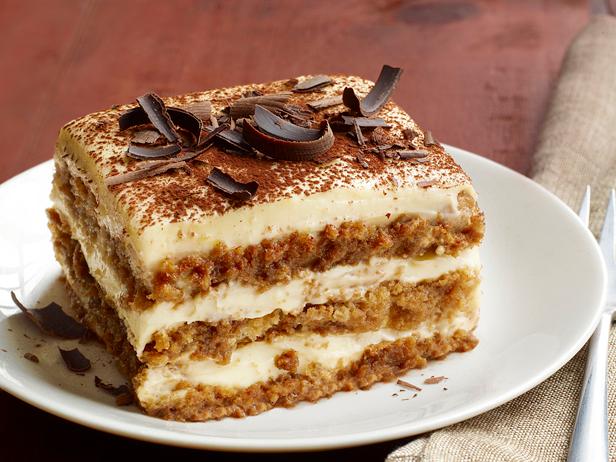 The most famous monuments:
Colosseum
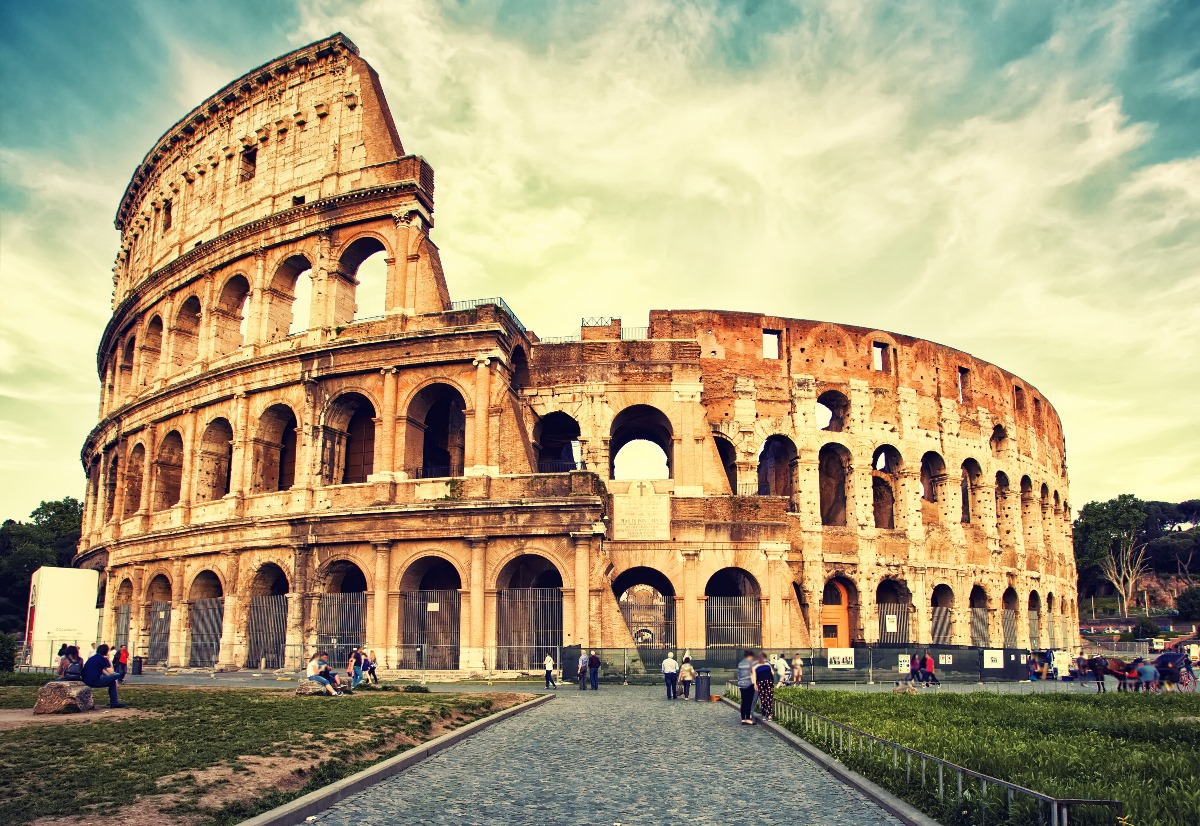 The most famous monuments:
Saint Peter's Basilica
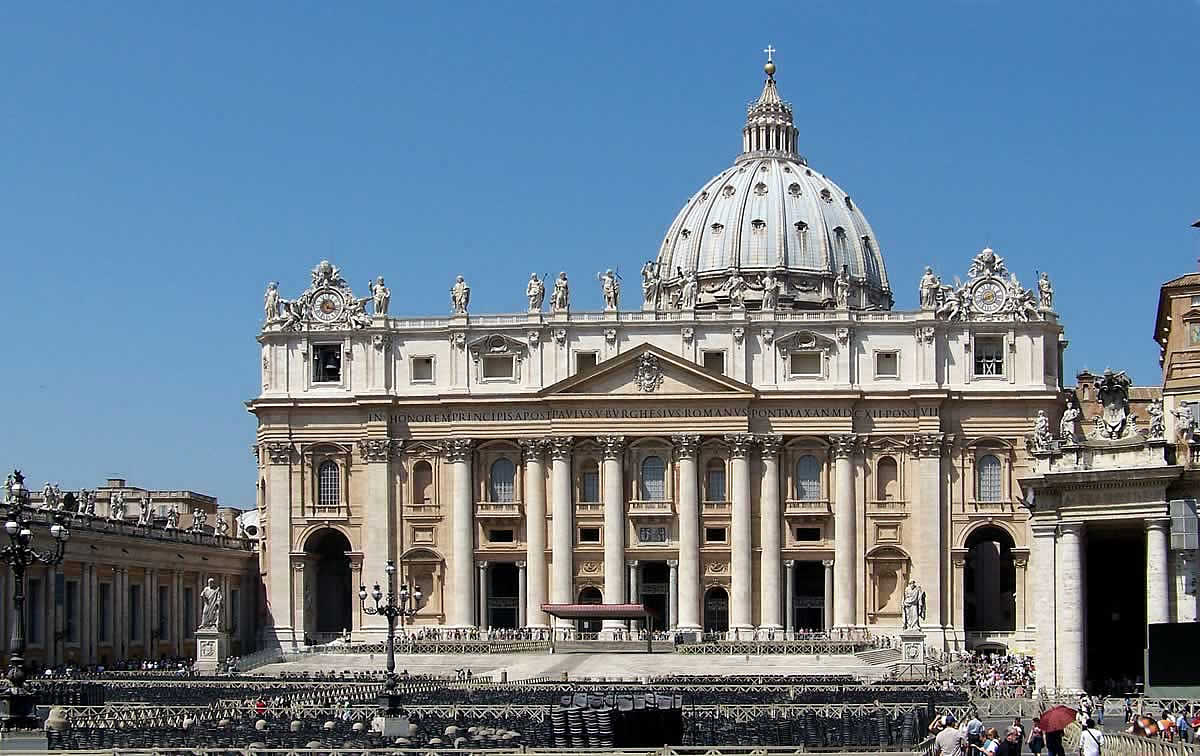 The most famous monuments:
Trevi Fountain
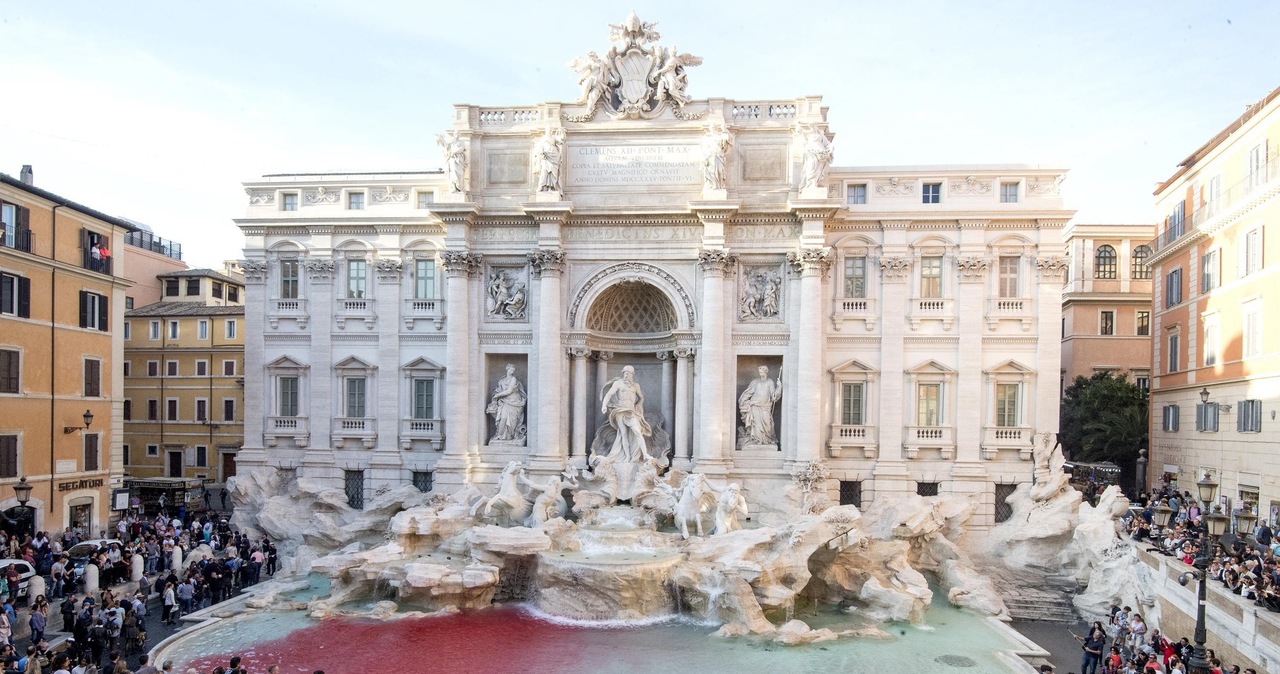 The most famous monuments:
Leaning Tower of Pisa
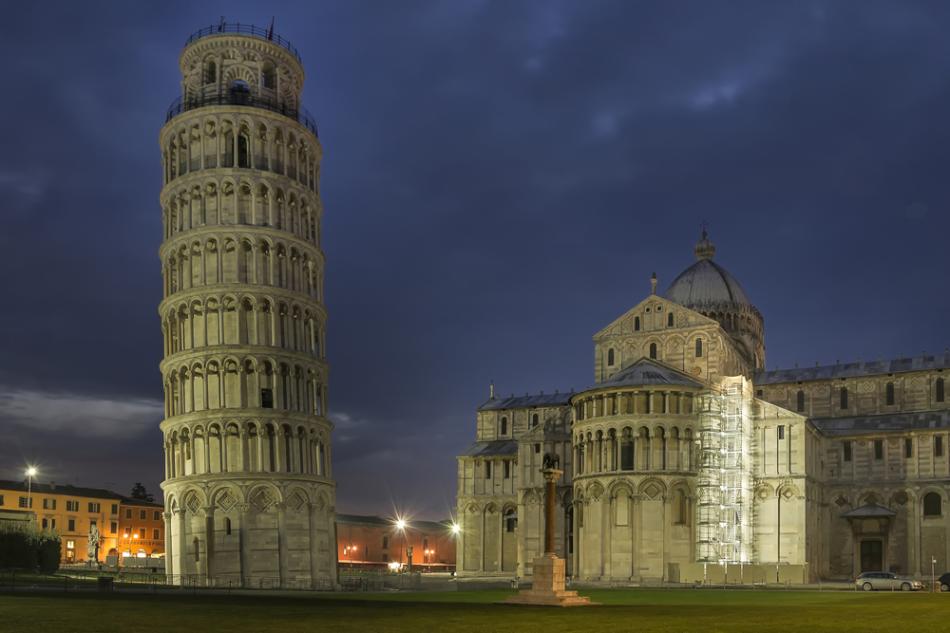 The most famous monuments:
Pantheon
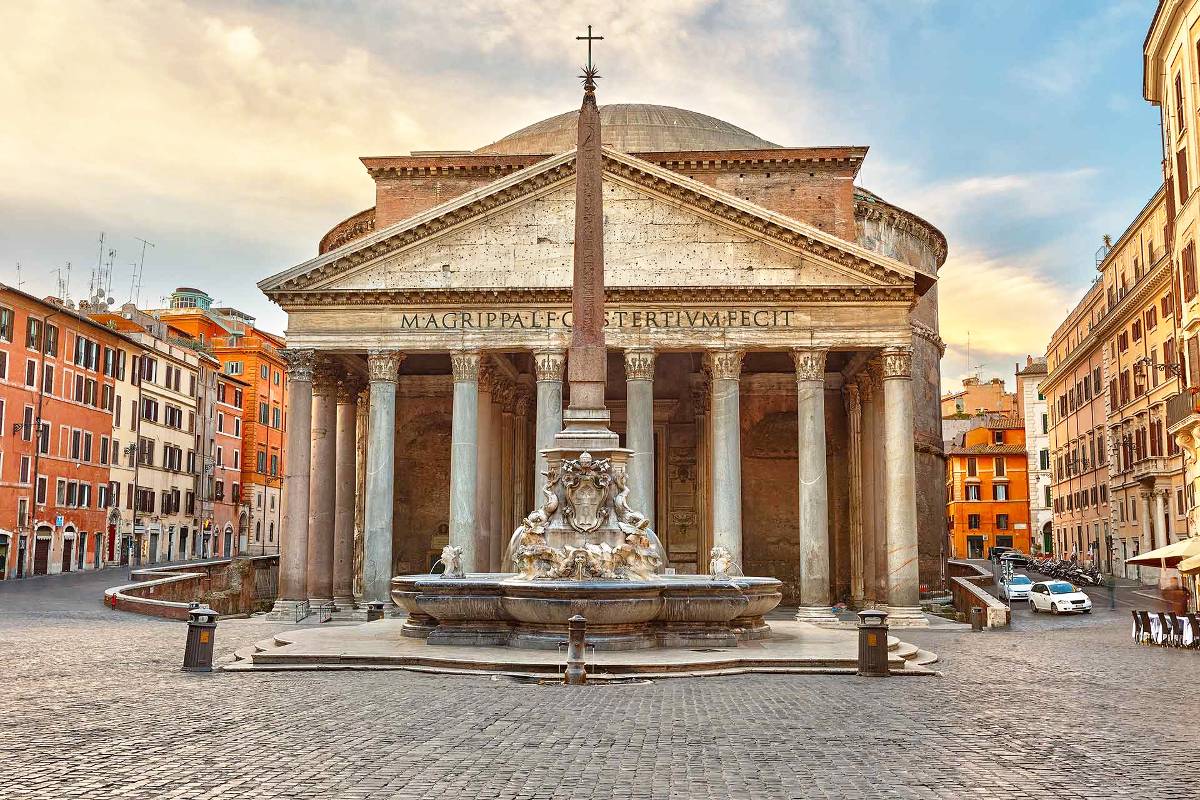 People in Italy
From my aunt’s story, i can tell, that people in Italy are very sympathetic and helpful. Sometimes it seems like they are screaming each other during conversation, but they just talk so loudly. Italians like children, hence they let them just for everything. People there are really chaotic and they express their feelings.
Basic phrases in Italian:
*Yes-SI*No-NO*Please-PREGO*Thank you-GRAZIE *Sorry-SCUSI *Hi-CIAO*Good morning/afternoon/evening- BUONGIORNO*Good Bye-ARRIVEDERCI*How are you?-COME VA?Something for boys, Hai un Beli Occhi- You’ve got beautifull eyes
Places, which i would like to visit:
Venice
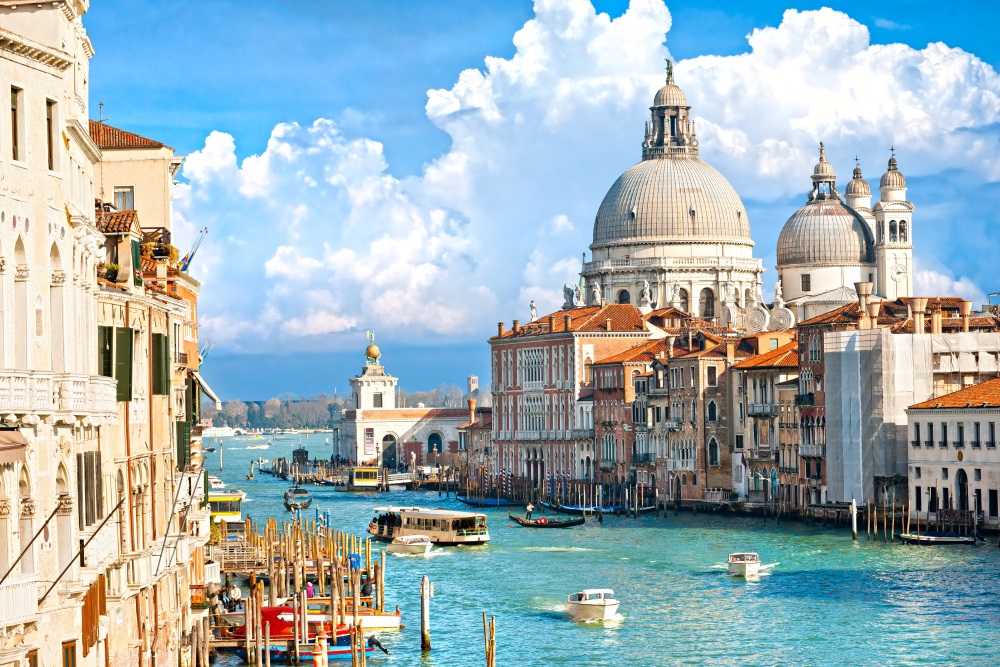 Places, which i would like to visit:
Sicilia
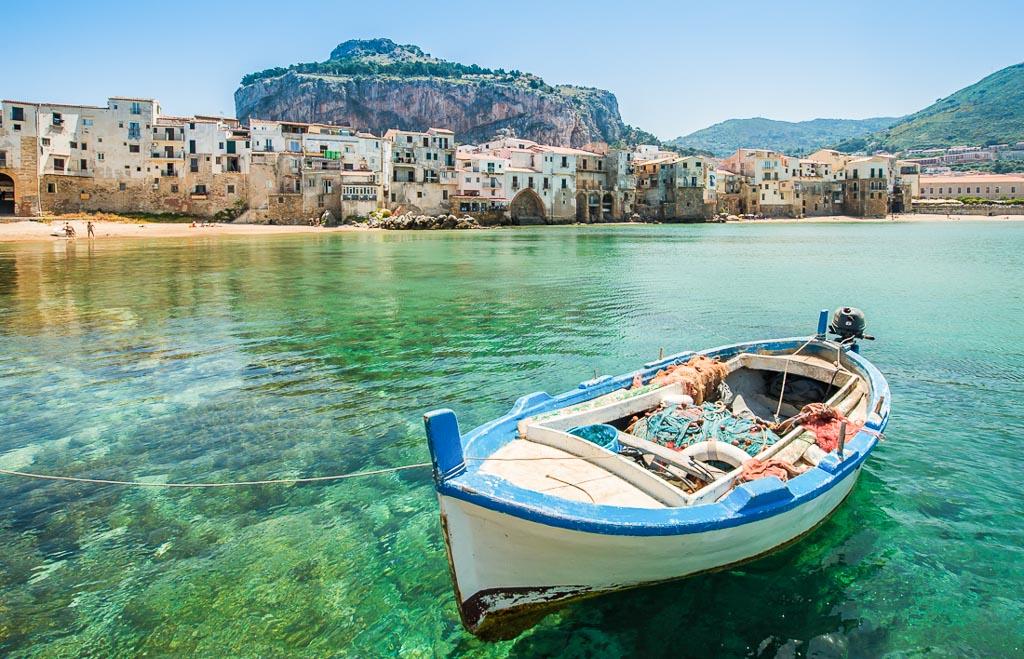 Places, which i would like to visit:
Cinque Terre
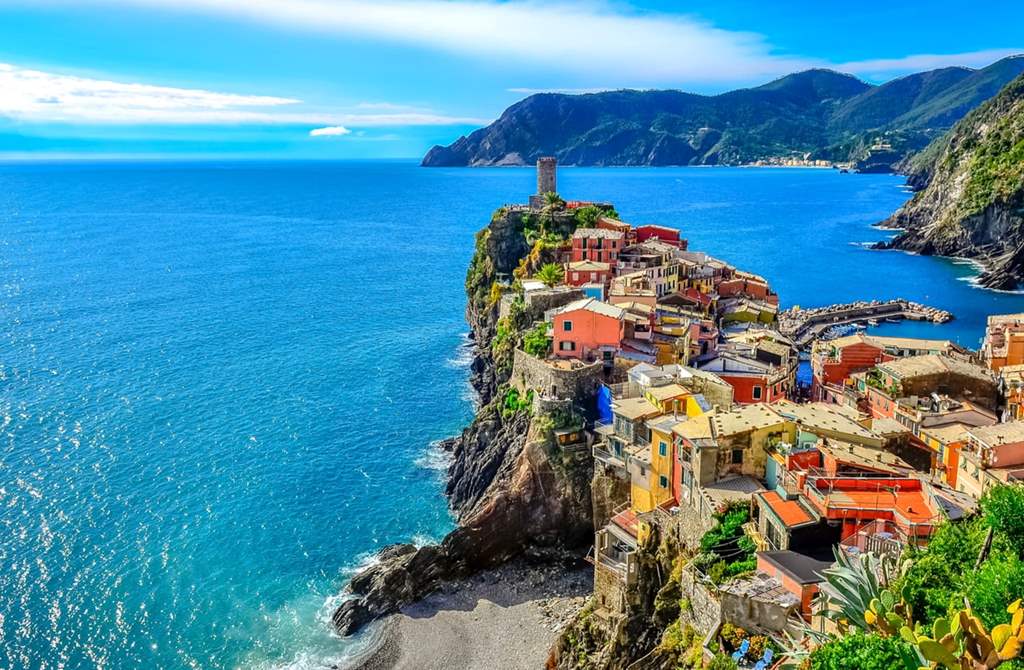 Thank you for your attention!
Made by:                                              Kinga Tworek kl II TWŻ